Proper helmet fit
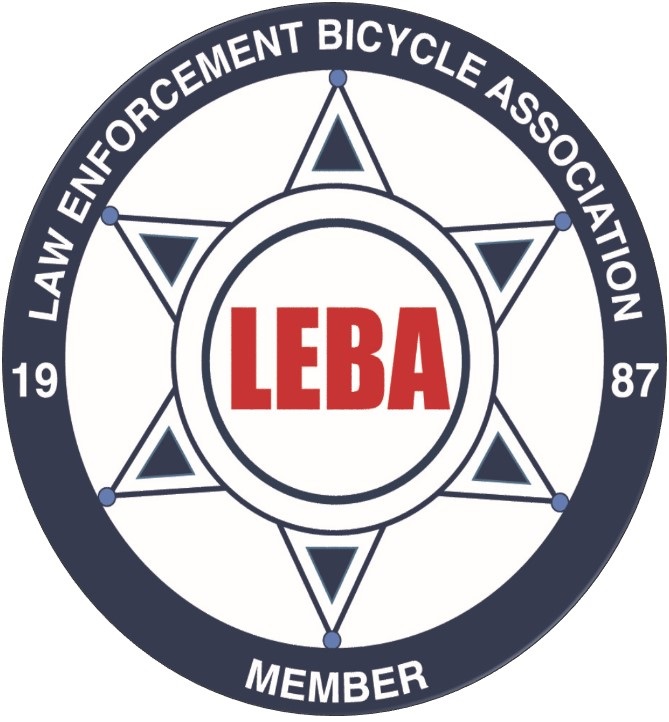 Pages 18-21
Student performance objectives:
Identify the Importance of Helmets 
List Five Types of Certifications 
Be able to properly fit a helmet 
Determine when to replace
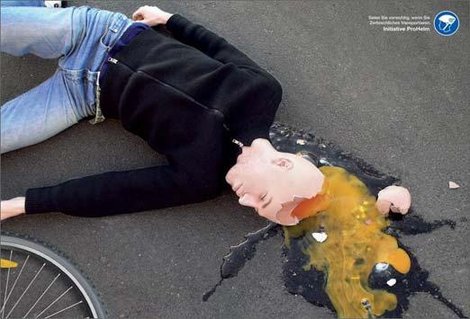 ALL PARTICIPANTS INVOLVED IN LEBA BIKE COURSES MUST WEAR PROPERLY APPROVED BICYCLE HELMETS WHENEVER THEY ARE MOUNTED ON THE BIKE.
IMPORTANCE OF HELMETS
REDUCE RISK OF HEAD INJURY BY 85% 
REDUCE RISK OF BRAIN INJURY BY 88%




* Per National Safe Kids Campaign
CERTIFICATIONS
CPSC	USA AND CANADA 
ASTM 	USA AND CANADA 
ANSI 	USA AND CANADA
SNELL 	USA AND CANADA 
CSA 		CANADA 


***DOT DOES NOT CERTIFY BICYCLE HELMETS***
Helmet size
Place Helmet on Head 
With Helmet on and unbuckled tighten retention device until comfortable.
Bend forward from the waist tipping your head forward. 
The Helmet should stay on.  
Places hands below helmet to catch it if it does not stay on.
Two finger test
When in the proper position the bottom edge of the Helmet should be within one or two finger widths from your eyebrows or bridge of your nose.
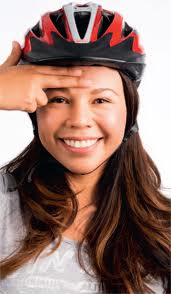 Y straps
Adjust the front and rear straps properly 
The buckle of clasp that joins the two straps should be centered no more than an inch below the earlobe.
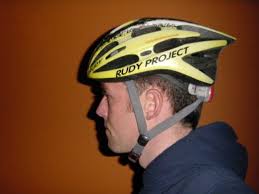 Chin Strap
Buckle should remain tight enough so the strap will not slip over the chin.  
Good rule of thumb is to leave one or two finger widths between the strap and the chin
Final test
With the helmet on, properly placed, and straps secured 
Grasp the helmet in your hands gently 
Twist it from side to side and Up and down 
As you make these movements the skin under the helmet should move also.  
If the helmet moves freely it is to loose
When should I replace my helmet
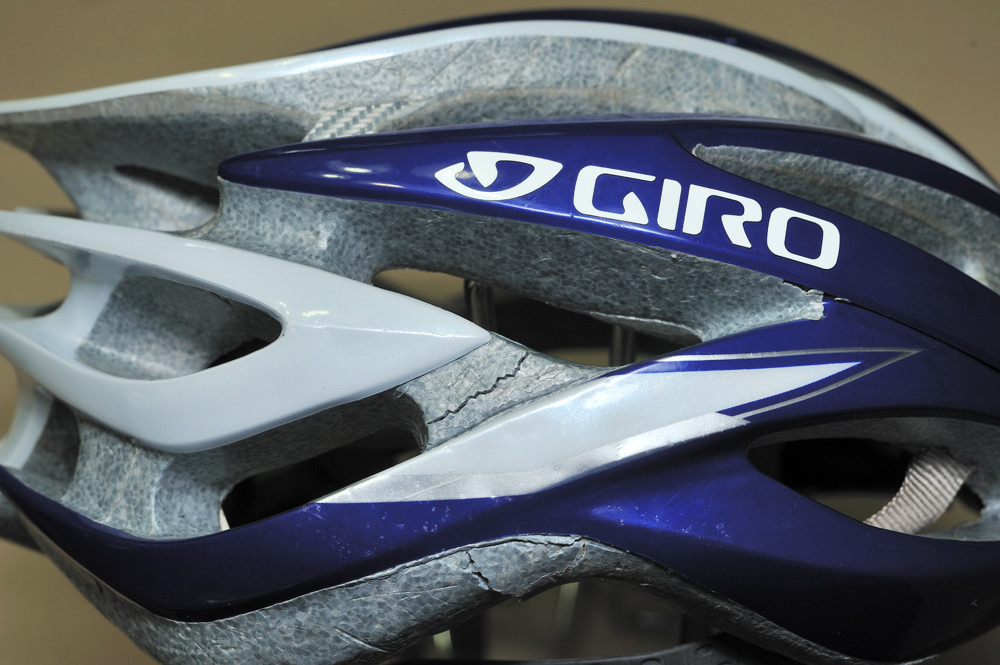 Did you crash it?
Is it from the 1970’s ?
Are their dings, nicks or cracks?
Is the outside just foam or cloth instead of plastic? 
Does it lack CPSC, CSA, ASTM, or Snell sticker?
Can you not adjust it to fit properly? 
Do you hate it? 

If YES to any of these then it is time to replace.
Student performance objectives:
Identify the Importance of Helmets 
List Five Types of Certifications 
Be able to properly fit a helmet 
Determine when to replace
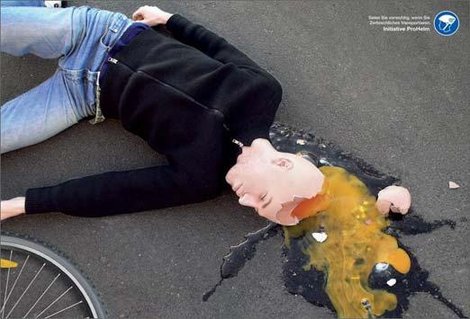 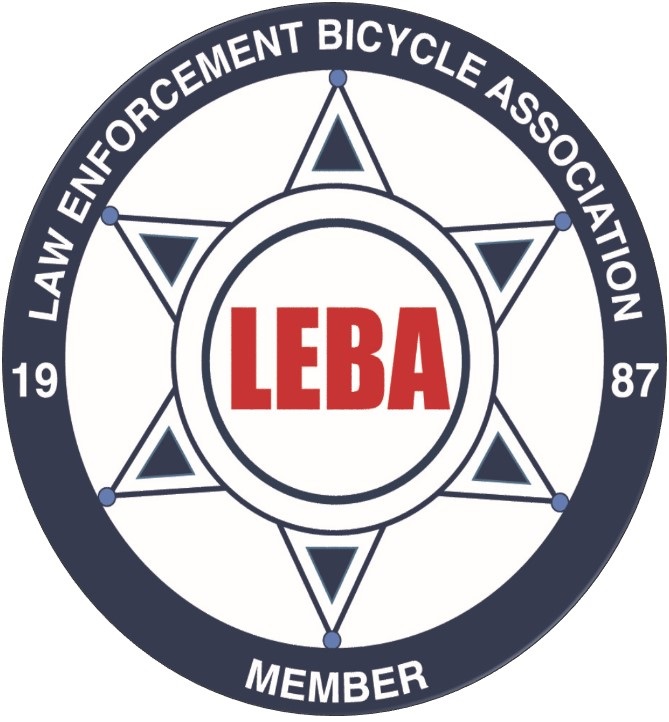